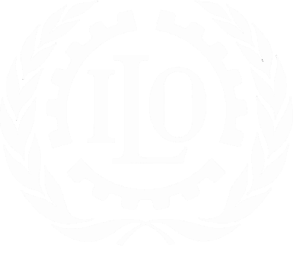 International Labour Organization
Women, Work and Families – An ILO Perspective

Verena Schmidt
Senior Specialist on Conditions of Work/ Gender Equality
ILO Decent Work Technical Support Team and Country Office for Central and Eastern Europe – Budapest

schmidtv@ilo.org
www.ilo.org/maternityprotection
Overview
Work-family balance policies: why they are important

Work-family balance policies: key features, trends and good practices from national experience
Work family policies: why they are important
Why a policy focus on work-family balance policies?
Low fertility and population ageing

Changes in family patterns

Rise in women’s paid work

Persistent unequal share of unpaid care work

Growth in non-standard work and work intensification

Economic crisis and fiscal consolidation
ILO Framework: Convention on Workers with Family Responsibilities, No. 156 (1981)
Public funding matters …
Higher public spending in work-family policies is associated with:

Higher fertility rates

Higher women’s employment rates

Lower child poverty
…but the design of work-family  “policy mix” matters more
Guiding principles:

Promote women’s access to decent paid work
Address family responsibilities as collective responsibilities
Promoting gender equality and the equal share of family responsibilities between women and men
In a context of restrictive public-spending, policy focus on social investment and innovative solutions
Work family policies:
Key features, trends and good practices from national experience
Work-family policies
Maternity protection - (maternity leave, health protection, cash and medical benefits, employment protection and non-discrimination, breastfeeding breaks)
Leave policies – maternity leave, paternity leave, parental leave, emergency family leave, retraining/reintegration
Family services – child, elder and disability care, services to reduce domestic tasks
Family-friendly working time and organization – duration, part-time, flexitime, predictability, teleworking
Information and education – change gender “stereotypes” and promote and equal sharing of family responsibilities
Maternity protection (1)
Coverage: All employed women including atypical forms of dependent work (C183); minimum social security guarantees for all residents (R202)

Maternity leave duration: Not less than 14 weeks, with compulsory postnatal leave of 6 weeks (C183). 18 weeks (R191). 

Amount of maternity cash benefits: Not less than 2/3 of previous earnings (C183); full amount of previous earnings (R191).

Source of funding of cash benefits: social security or public funds; social assistance for non-qualifying women. No employer liability (C183).
Maternity protection (2)
Medical benefits: Prenatal, childbirth and postnatal medical care
Prevention of exposure to health and safety hazards during and after pregnancy and protective measures
Protection against discrimination and dismissal, and a guaranteed right to return to the job after maternity leave
Entitlement to paid breastfeeding breaks or daily reduction in working time
Other leave policies
Paternity leave (short period of leave for the father around the time of childbirth)
Parental leave (relatively long-term leave available to either parent, after maternity and paternity leave)
Adoption leave (leave for adoptive parents at the arrival of a child) 
Emergency leave (leave for emergencies and other family events) 
Long-term care leave (leave for elderly or other family members with disabilities)
Paternity leave trends
Source: ILO, 2014 “Maternity and paternity at work. Law and practice across the world”
[Speaker Notes: Provision of statutory paternity leave, by region, 1994 (141 countries) and 2013 (167 countries)]
Lessons learned
Short leave periods push women out of the labour force
Very long leave, without job protection, may damage women’s position in the labour force
Take up rates tend to be high among women 
Father’s leave and take-up of family responsibilities are linked to child development and gender equality
Men’s take up rates are higher with: 
earning-related leave of adequate duration
individual and non-transferable entitlements
flexibility in use (e.g. fragmented, part-time, etc.).
Parental leave
Family Services
All measures shall be taken to develop or promote community services, public or private such as childcare and family services and facilities 
				Convention No. 156, Article 5 (b) 

“Childcare is crucially important for women to achieve true equality of opportunity”
  Equal Opportunities Commission, Britain
Key childcare issues
Under 3s (centre or home-based formal services): lack of affordable, quality childcare: “leave-care gap”

Pre-school education: better coverage but:
hours usually shorter than working hours; 
disparities btw urban/rural and rich/poor are great

School-age children: out-of-school care is not well developed or affordable (canteens, holiday camps etc.)

Shortage of back-up care for emergencies

Shortage of accessible, quality and affordable disability care for children with disabilities
Policy approach
Coverage: availability for all age groups at the local level

Suitability: with parents’ working needs (duration, opening hours, location)

Affordability: Parents’ cost-sharing in accordance with their contribution ability (up to 1/3 of family budgets)

Quality: compliance with national standard and supervision by competent authorities; decent working conditions of staff.

Recommendation No. 165, Paragraph 5
Family-friendly working time and organization
Particular attention should be given to general measures for improving working conditions and the quality of life, including measures aimed at:

(a)   the progressive reduction of daily hours of work and the reduction of overtime;
(b)   more flexible arrangements as concerns working schedules, rest periods and holidays.

Recommendation 165, Article 18
Thank you for your attention

For more information: 
www.ilo.org/maternityprotection

Contact:
Verena Schmidt						Laura Addati
Email: schmidtv@ilo.org 			addati@ilo.org

Acknowledgements: The slides for this presentation were developed and kindly shared by Ms Adatti.